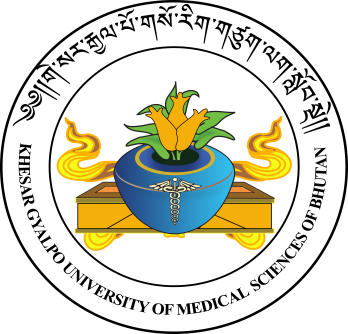 Name:Designation:Department/Workplace:Contact No: